AIRBUS HELICOPTERS

H125-B3E

2018
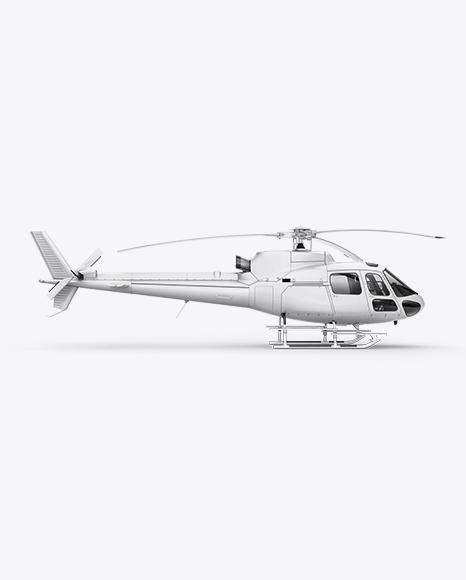 SPECIFICATION 


YEAR OF MANUFACTURE: 	2018MANUFACTURER: 			Airbus HelicoptersMODEL: 				H125 B3eCONFIGURATION: 			Light Weight multi-role interiorSERIAL NUMBER: 			8635REG: 				G-HITACONDITION: 			Pre-owned (1 Owner from New)TOTAL TIME: 			240 hrs TTFLIGHT RULES: 			VFRMAINTENANCE: 			As New....Manufacturers Warranty
PRICE : 				Make Offer
Displayed as the demonstration aircraft for the new narrow panel and MAX View H125 mods, G-HITA has only been used for private use and differences training with one owner since factory purchase. No load lifting, no charter and managed as part of a private fleet by professional staff.
Hilti Air Ltd, Elstree Aerodrome, Borehamwood, Herts, WD6 3AR, UK.
Tel: +44(0)20 82073226		Email: info@hiltiair.co.uk
AVIONICS
Garmin 500TXi
6 x Bose A20 Headsets 
Helicopter Terrain Awareness System
Synthetic Vision System
Pilot & Co-Pilot Ipad Holders
Hilti Air Ltd, Elstree Aerodrome, Borehamwood, Herts, WD6 1RN, UK.
Tel: +44(0)20 82073226		Email: info@hiltiair.co.uk
INTERIOR
Specified for light weight and versatility G-HITA is fitted with the 6 place interior. Pilot and co-pilot are the Airbus ‘stroking crash worthy type’. Rear bench in 2 sections for easy stowage to allow maximum cargo space. 

All lining and materials are ‘as new’.
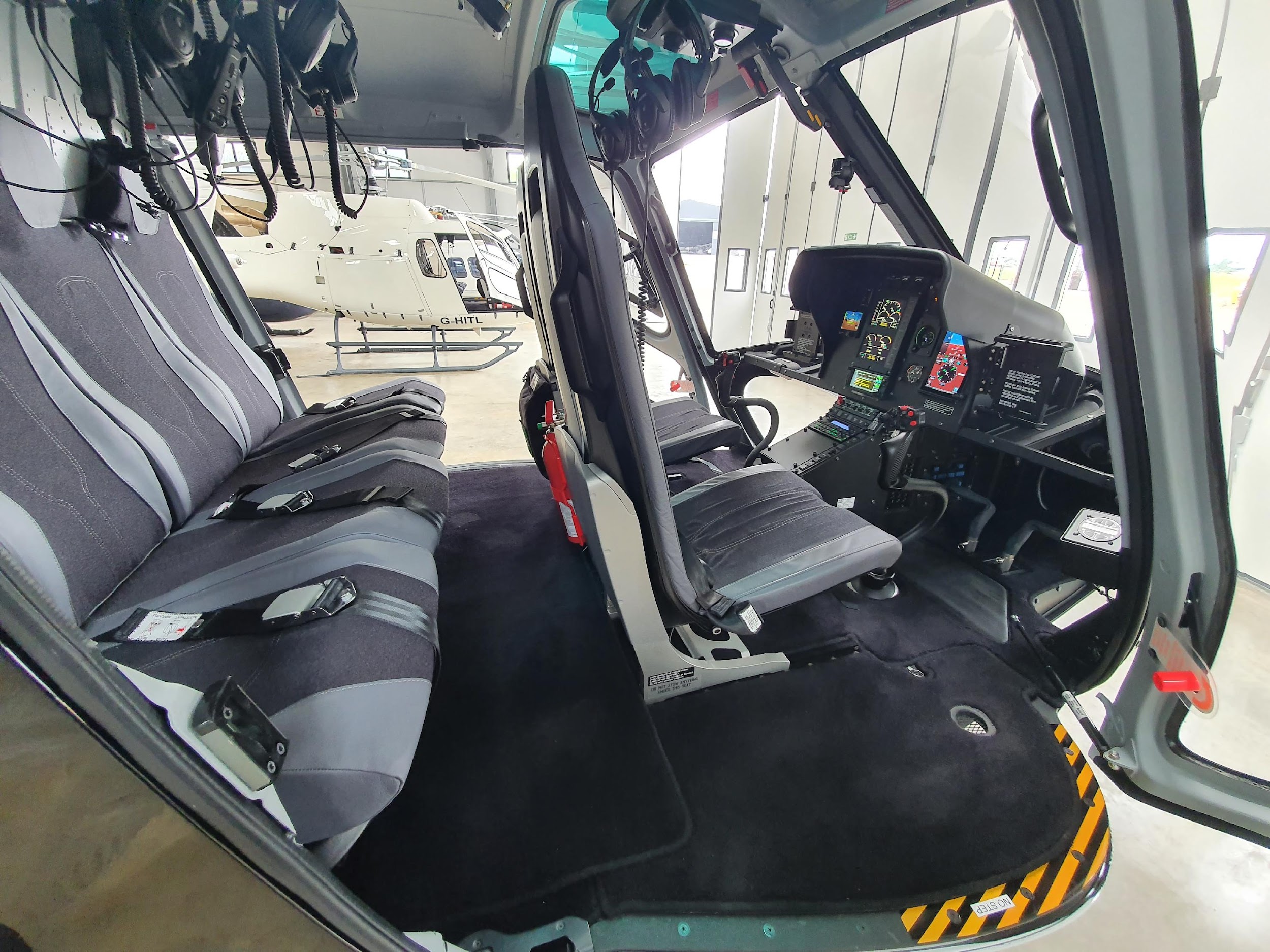 Hilti Air Ltd, Elstree Aerodrome, Borehamwood, Herts, WD6 1RN, UK.
Tel: +44(0)20 82073226		Email: info@hiltiair.co.uk
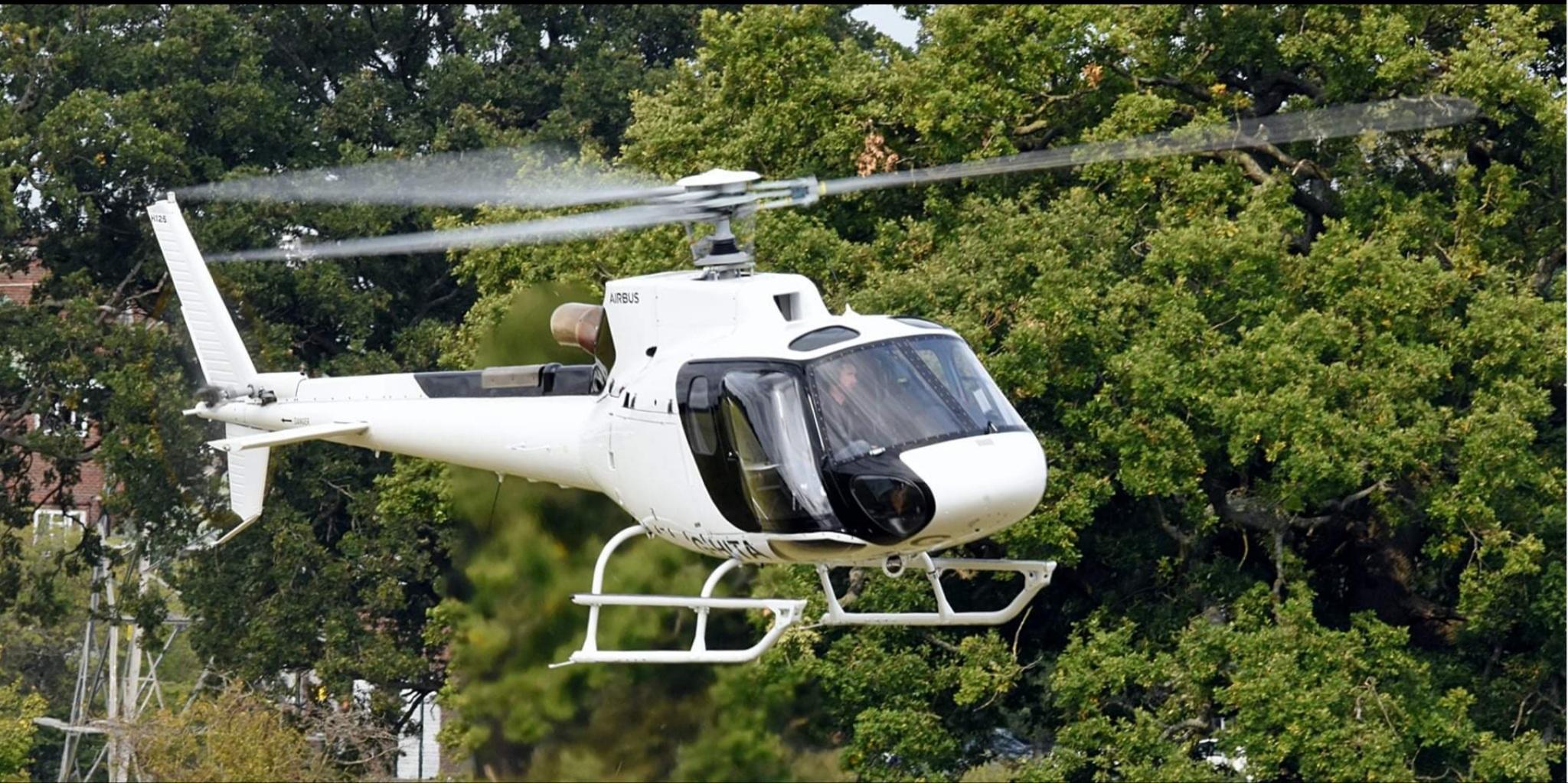 EXTERIOR
The aircraft is finished in a factory white and black paint scheme with white skid assembly, Black window surrounds highlighting the max view modification and black tail sections. 
G-HITA is fitted with the pilot “high Visibility” extended door window section

A high-visibility rotor system paint scheme from new.
Specifications and details are subject to verification upon inspection. Aircraft are offered subject to prior sale or withdrawal from the market.
Hilti Air Ltd, Elstree Aerodrome, Borehamwood, Herts, WD6 1RN, UK.
Tel: +44(0)20 82073226		Email: info@hiltiair.co.uk
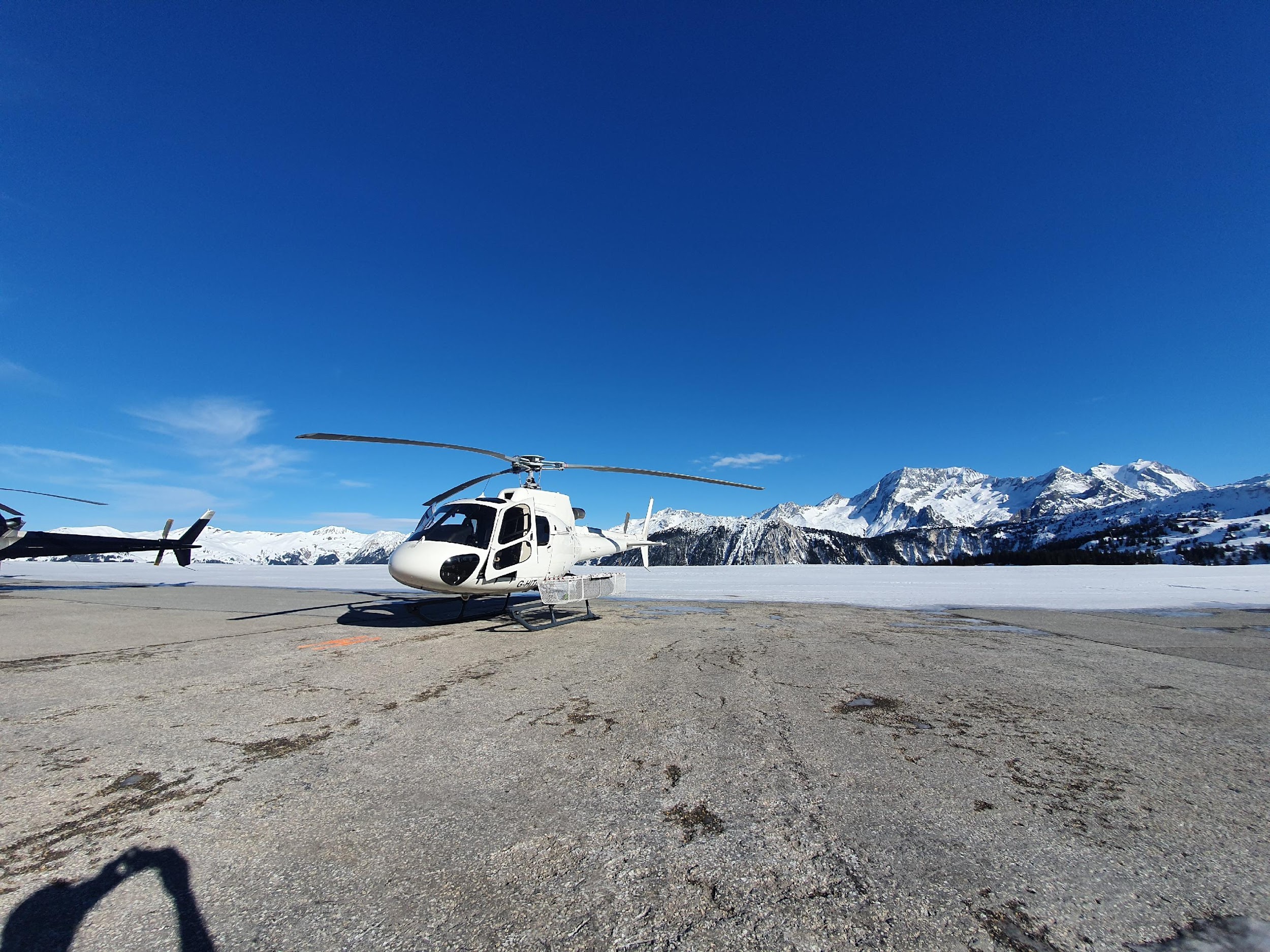 HILTI AIR LTD
For all enquiries: 

Paul Forster
paul.forster@hiltiair.co.uk
+447554 747270
Specifications and details are subject to verification upon inspection. Aircraft are offered subject to prior sale or withdrawal from the market.
Hilti Air Ltd, Elstree Aerodrome, Borehamwood, Herts, WD6 1RN, UK.
Tel: +44(0)20 82073226		Email: info@hiltiair.co.uk